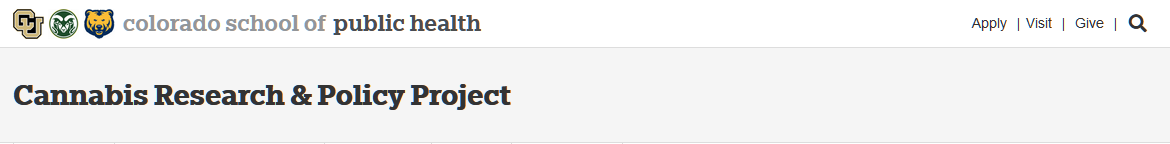 Fifteenth Meeting of the HB 21-1317 Scientific Review CouncilMarch 12, 2024
1
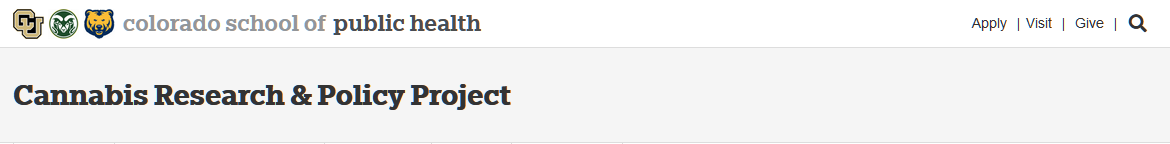 Opening Remarks, Introductions and Welcome; Updates on Conflict of InterestChristopher E. Urbina, MD, MPHChair, HB 21-1317 Scientific Review Council
2
Scientific Review Council Members
3
Cannabis Research & Policy Project Team Members
4
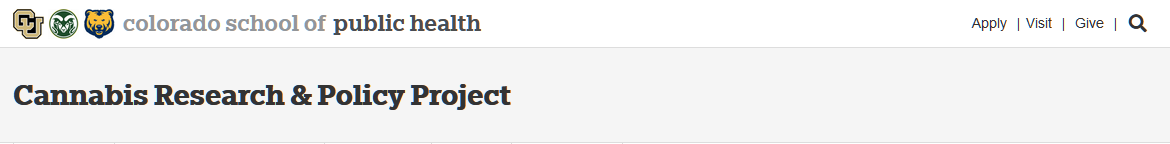 Review of AgendaChristopher E. Urbina, MD, MPHChair, HB 21-1317 Scientific Review Council
5
Scientific Review Council Meeting Agenda
6
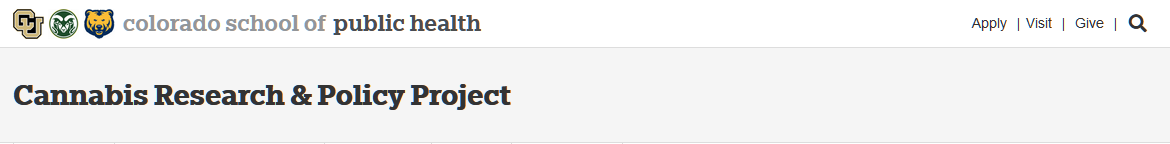 Review of Meeting MinutesChristopher E. Urbina, MD, MPHChair, HB 21-1317 Scientific Review Council
7
8
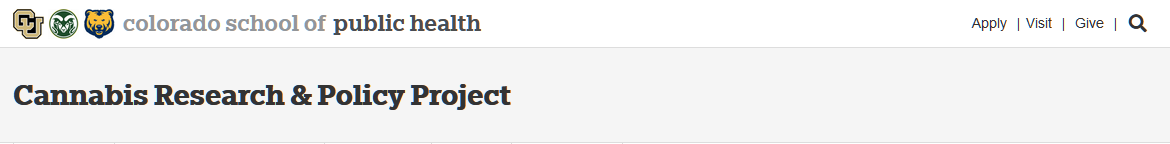 Overview of Progress by Cannabis Research & Policy TeamJonathan Samet, MD, MSProfessor & Former Dean, Colorado School of Public HealthGreg Tung, PhD, MPHAssociate Professor, Colorado School of Public Health
9
Overall Progress
Monthly newsletter and timeline posted on our project website; next update will be posted at the end of March 2024.
Planning Methods Workshop for June 2024. First round of invites were sent out.
Scheduled Continuing Medical Education Event with Children's Hospital for Pediatric & OBGYN Providers
Working with the Department of Psychiatry on provider educational activities
Reports under development
Mass-Media Behavioral Interventions
Modern Modalities in Behavioral Interventions
Mental Health Systematic Review
Respiratory Review
Policy Translation
Funding Bias
Educational Campaign
10
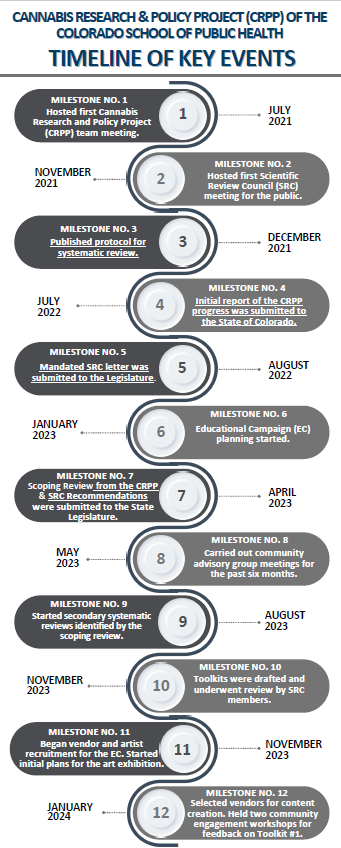 Monthly Newsletter & Timeline
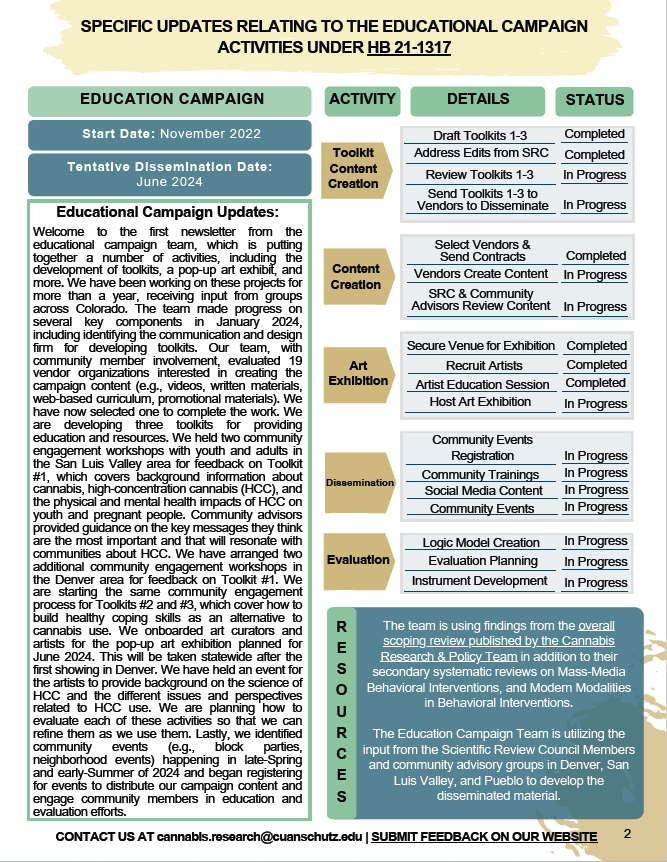 11
Advancing Methods Workshop in Cannabis Research
Who: Planning committee sent out invitations on the first of March
Areas of Expertise: Surveillance, Policy, Clinical Toxicology, Industry Expert, Research Methodology, Psychiatry, Pharmacology, RAND, Biomarkers, & Field Research
What: Two day workshop to develop a draft report
When: June 2024, poll was sent to finalize date with attendees.
Where: Boulder, CO
Why: Responding to the need for stronger research, (We) are hosting a meeting to advance methods in cannabis research. The aim of the meeting is to develop recommendations to improve the standardization, generalizability and methodological rigor of the science.
12
Continuing Medical Education for Pediatric & OBGYN Providers
Topics to be discussed: 
Background of cannabis pharmacology, current marketing landscape, risk communication, evidence on health impacts of high concentration cannabis

May 15, 2024, at Nighthorse Campbell – Shore Family Forum, Anschutz Medical Campus

Basis for development of educational materials
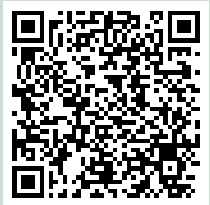 Scan Here to Register: 
https://ce.childrenscolorado.org/content/cannabis-update-2024#group-tabs-node-course-default1
13
CU Department of Psychiatry
Development of resources and trainings for mental health providers related to HCC

CME Event for Mental Health Providers – Fiscal Year 2025

Potential partnership with the communication and education campaign
Outreach to K-12 educators
14
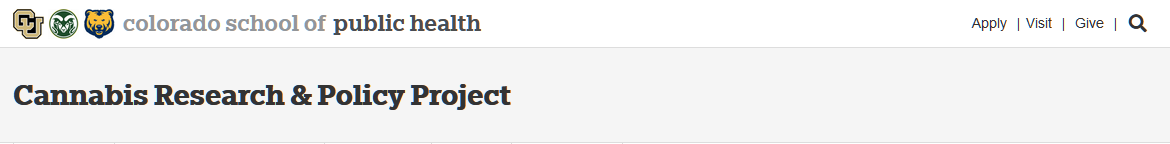 Policy Approaches to High Concentration Cannabis and THC ConcentratesChristopher E. Urbina, MD, MPHChair, HB 21-1317 Scientific Review CouncilJonathan Samet, MD, MSProfessor & Former Dean, Colorado School of Public Health
15
Measures taken should have the following critical objectives:
Protect the fetus, infants, and toddlers from any exposure to high concentration products. 
Limit contact of adolescents and young adults up to at least age 21 with high concentration products.
Make certain that those individuals with mental health problems and their care providers are aware that high concentration products may pose a threat.
Assure that users of high concentration products understand that health risks of these products are uncertain.
Shift the distribution of sales towards lower concentrations generally while research continues to better characterize the effects of high concentration products.  
Conduct real-time monitoring of the cannabis marketplace and consumption patterns of the various population groups of interest and evaluate potential impacts on health outcomes.
16
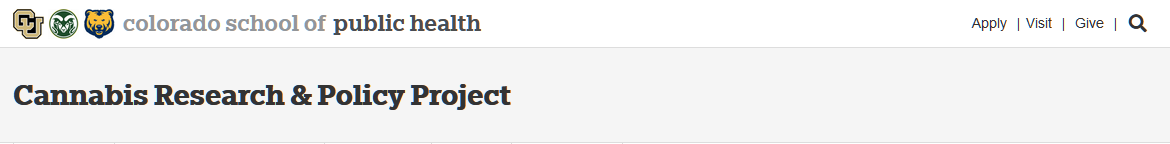 SRC Discussion on Policy RecommendationsChristopher E. Urbina, MD, MPHChair, HB 21-1317 Scientific Review Council
17
SRC Discussion on Policy Recommendations
Ask to the SRC:
Do (we) agree with High Concentration recommendations written in the Policy Paper with no prioritization or highlights?
18
SRC Discussion on Policy Recommendations
Does the SRC want to make specific recommendations regarding High Concentration THC for fetus, infants and toddlers, adolescents, pregnant people and those with mental health conditions?
Focus on educational measures to avoid use of high concentration products in these populations
Reenforce need to continue child resistant packaging, locked storage, dose limitations and restrictions on labeling and advertisement of all concentrations of cannabis
Recommend higher taxation or sales limits of high concentration products
Require cannabis industry to increase user education of the potential risks of high concentration products while acknowledging uncertainty of scientific evidence (currently all cannabis concentrations have limited safety recommendations)
Recommend real-time monitoring of the cannabis marketplace and consumptions patterns by CDPHE and the Colorado Marijuana Enforcement Division 
Continue the ongoing review of the scientific literature of all cannabis research
Other
19
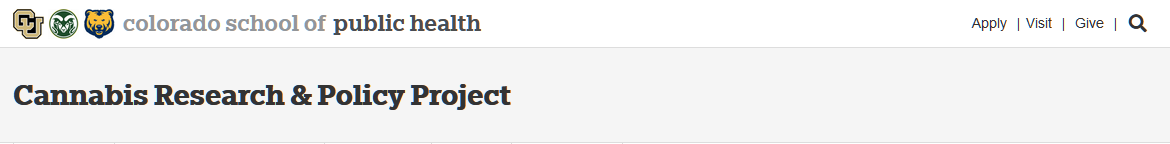 Educational Campaign Update Annie Collier, PhDAssociate Professor, Colorado School of Public Health
20
Educational Campaign Highlights
The focus of the educational campaign is to decrease consumption of high-concentration cannabis (HCC) among youth, young adults, and pregnant and post-partum people 
We are accomplishing this through an integrated and multimodal communication and education campaign that involves collaboration and contracting with a public health-oriented media firm, CSU, UNC, Children's Hospital, and other partners
These partnerships expand the scale, scope, and geographic reach of these efforts throughout Colorado
We have strong community engagement and evaluation built into all activities
All proposed activities were selected with the vision of expansion in future HCC efforts
Ongoing Community Engagement
Projects - Summary
Initium Health #1: Marketing Content Development (contract in place)
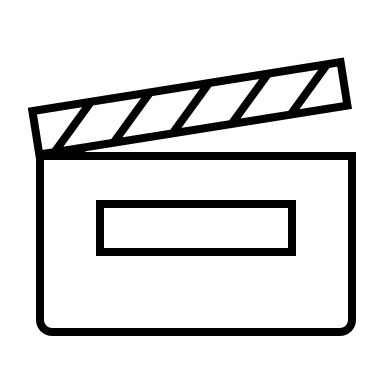 [Speaker Notes: Clarify dates with Dannon]
Science Informed Art Exhibition:HEAR|SAY  (contract in place)
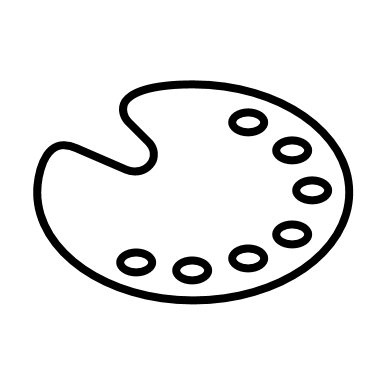 Pregnant and parenting people
General public in Denver metro area
Display panels
Mobile mural displayed throughout Denver Metro
Parallel educational and performance events
Accompanying educational and performance community events – June 2024
Cannabis & HCC use behaviors
Coping behaviors
Rachel Ralph, Project Coordinator
Initium Health #2: Social Media Campaign(finalizing contract)
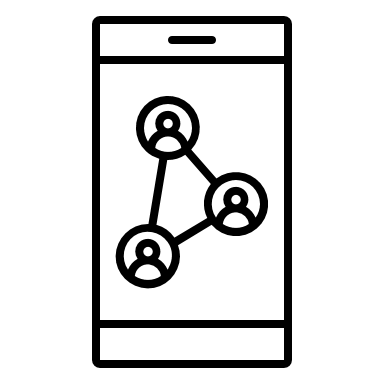 [Speaker Notes: Clarify dates with Dannon]
Initium Health #3: Integrated Media Campaign(finalizing contract)
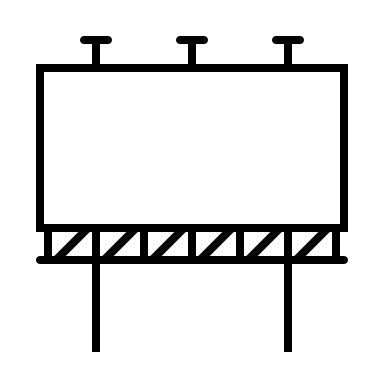 [Speaker Notes: Clarify dates with Dannon]
CU Anschutz: Motivational Interviewing Training(contract finalized)
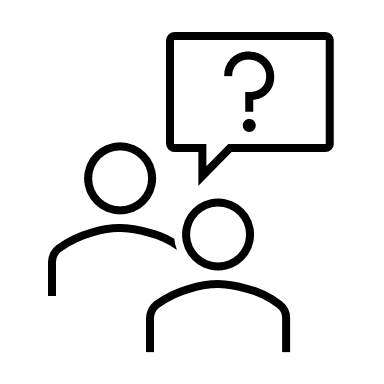 Helping Community Partners Have Difficult Conversations About HCC With Youth and Pregnant People
[Speaker Notes: Clarify dates with Dannon]
University of Northern Colorado: College Educational Campaign(contract finalized)
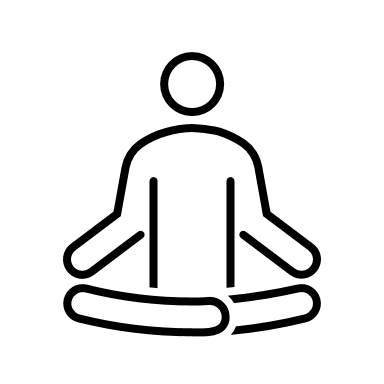 [Speaker Notes: Clarify dates with Dannon]
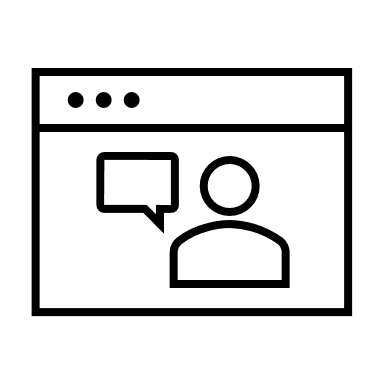 Clinic Chat LLC & mHealth Impact Lab:Community-Based HCC Education Via AI Chatbots(finalizing contract )
Parents or trusted adults interested in communicating with youth <21 and/or people who are pregnant
Pilot materials via web-based, telephone, and What’s App applications
System beta-test – April 2024
System deployment – April – June 2024
Cannabis & HCC use behaviors
Coping behaviors
[Speaker Notes: Clarify dates with Dannon]
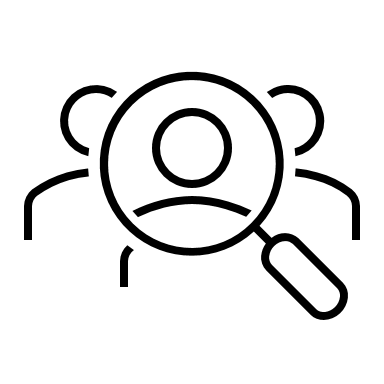 Colorado State University: Young Adult Educational Campaign (finalizing contract)
1
Target Audience
Anticipated Deliverables
2
3
Relevant Dates
4
Evaluation Metrics
5
Key Site Contacts
[Speaker Notes: Clarify dates with Dannon]
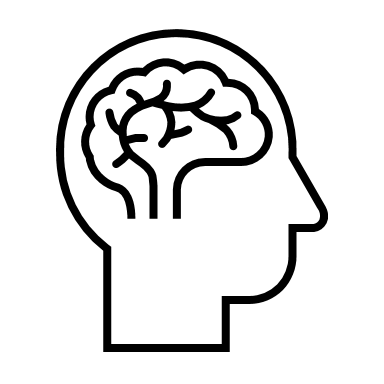 CU Psychiatry: Continuing Professional Education(finalizing contract)
[Speaker Notes: Clarify dates with Dannon]
Projects - Summary
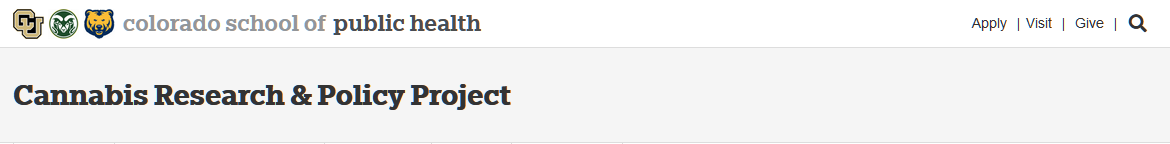 Next Steps & Closing RemarksJonathan Samet, MD, MSProfessor & Former Dean, Colorado School of Public HealthChristopher E. Urbina, MD, MPHChair, HB 21-1317 Scientific Review Council
34